ADD YOUR LOGO
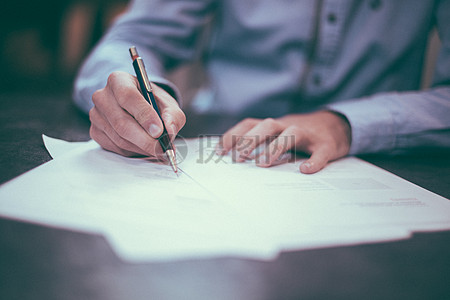 高端极简风工作开展计划
ALBUM STYLE COMMERCIAL GENERAL DEMO TEMPLATE
汇报人：xiazaii
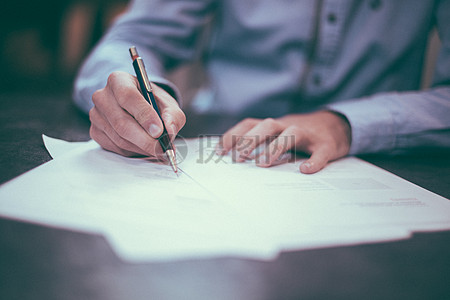 01
02
03
04
工作目标展示
工作具体要求
工作措施实施
工作整体思路
CONTENTS
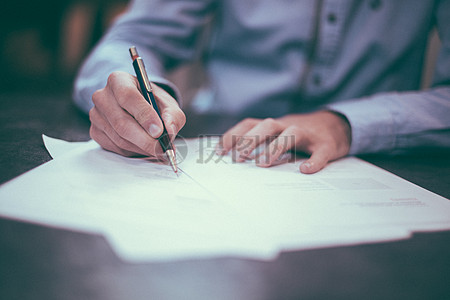 PART .01
工作整体思路
标题文本预设
此部分内容作为文字排版占位显示（建议使用主题字体）
工作整体思路
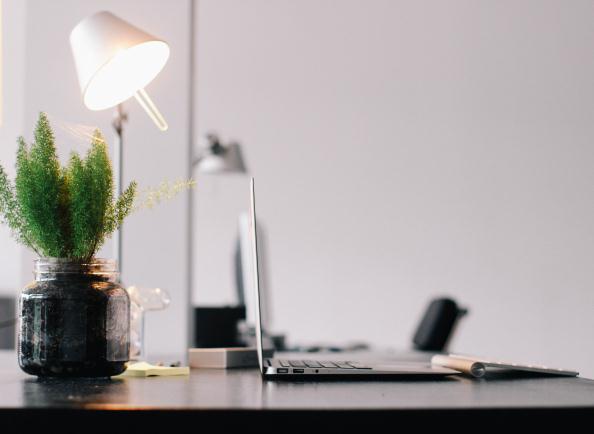 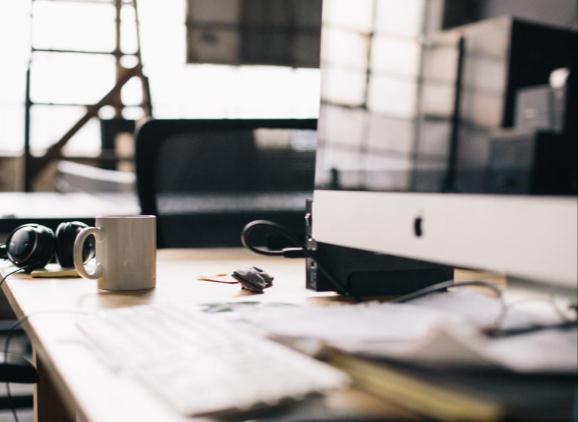 标题文本预设
标题文本预设
标题文本预设
标题文本预设
此部分内容作为文字排版占位显示（建议使用主题字体）
此部分内容作为文字排版占位显示（建议使用主题字体）
此部分内容作为文字排版占位显示（建议使用主题字体）
此部分内容作为文字排版占位显示（建议使用主题字体）
工作整体思路
01
02
03
04
工作整体思路
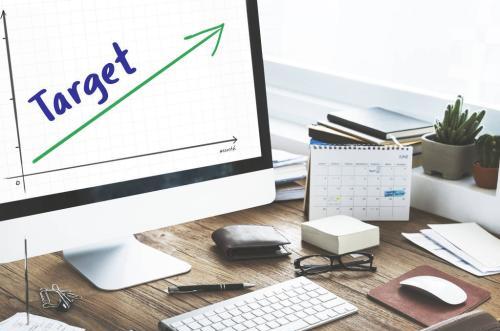 点击增加文本内容    点击增加文本内容
点击增加文本内容    点击增加文本内容
点击增加文本内容    点击增加文本内容
点击增加文本内容    点击增加文本内容
点击增加文本内容    点击增加文本内容
点击增加文本内容    点击增加文本内容
添加标题
您的内容打在这里，或者通过复制您的文本后，在此框中选择粘贴，并选择只保留文字。您的内容打在这里，或者通过复制您的文本后，在此框中
标题文本预设
标题文本预设
标题文本预设
此部分内容作为文字排版占位显示（建议使用主题字体）
此部分内容作为文字排版占位显示（建议使用主题字体）
此部分内容作为文字排版占位显示（建议使用主题字体）
工作整体思路
90%
95%
70%
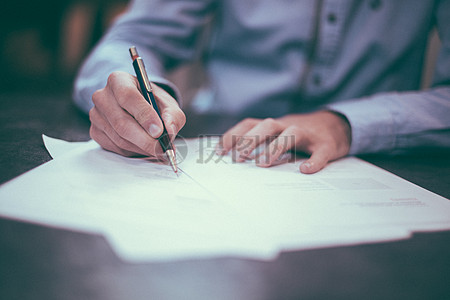 PART .02
工作目标展示
工作目标展示
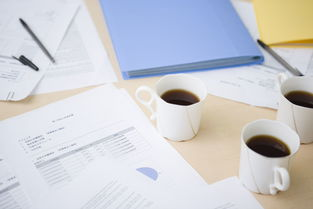 请输入你的标题
Latest
Works
第一PPT
工作目标展示
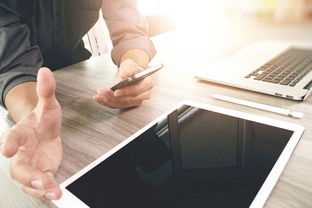 请输入你的标题
Latest
Works
点击输入本栏的具体的说明分项内容。
点击输入本栏的具体的说明分项内容。
工作目标展示
10月
11月
12月
2月
3月
4月
5月
6月
7月
8月
9月
1月
标题文本预设
单击此处编辑您要的内容，建议您在展示时采用微软雅黑字体，本模版所有图形线条及其相应素材均可自由编辑、改色、替换。
标题文本预设
标题文本预设
标题文本预设
此部分内容作为文字排版占位显示（建议使用主题字体）
此部分内容作为文字排版占位显示（建议使用主题字体）
此部分内容作为文字排版占位显示（建议使用主题字体）
工作目标展示
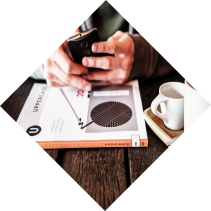 工作目标展示
Step 01
01 点击输入内容
Step 02
在此录入上述图表的综合描述说明，在此录入上述图表的
Step 03
02 点击输入内容
Step 04
在此录入上述图表的综合描述说明，在此录入上述图表的
03 点击输入内容
在此录入上述图表的综合描述说明，在此录入上述图表的
04 点击输入内容
在此录入上述图表的综合描述说明，在此录入上述图表的
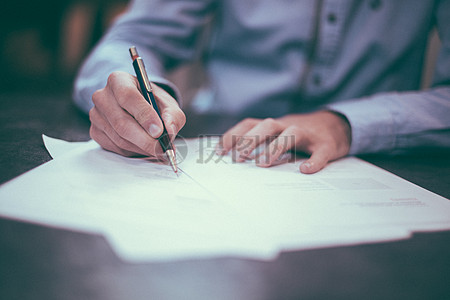 PART .03
工作措施实施
标题文本预设
标题文本预设
标题文本预设
标题文本预设
此部分内容作为文字排版占位显示（建议使用主题字体）
此部分内容作为文字排版占位显示（建议使用主题字体）
此部分内容作为文字排版占位显示（建议使用主题字体）
此部分内容作为文字排版占位显示（建议使用主题字体）
工作措施实施
工作措施实施
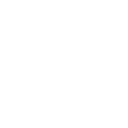 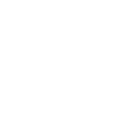 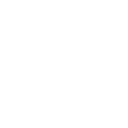 输入标题
输入标题
输入标题
；
此处填写内容此处填写内容
此处填写内容此处填写内容
此处填写内容此处填写内容
此处填写内容此处填写内容
工作措施实施
标题文本预设
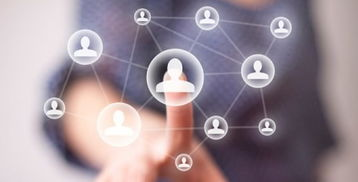 标题文本预设
标题文本预设
标题文本预设
此部分内容作为文字排版占位显示 （建议使用主题字体）
此部分内容作为文字排版占位显示 （建议使用主题字体）
此部分内容作为文字排版占位显示 （建议使用主题字体）
标题文本预设
标题文本预设
标题文本预设
标题文本预设
S
W
此部分内容作为文字排版占位显示（建议使用主题字体）
此部分内容作为文字排版占位显示（建议使用主题字体）
此部分内容作为文字排版占位显示（建议使用主题字体）
此部分内容作为文字排版占位显示（建议使用主题字体）
O
T
工作措施实施
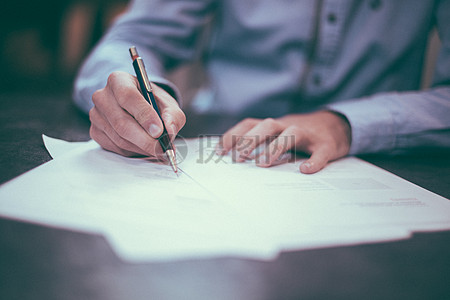 PART .04
工作具体要求
工作具体要求
要求PART1
要求PART2
标题文本预设
标题文本预设
此部分内容作为文字排版占位显示（建议使用主题字体）
此部分内容作为文字排版占位显示（建议使用主题字体）
工作具体要求
13%
63%
28%
52%
单击编辑标题
单击编辑标题
单击编辑标题
单击编辑标题
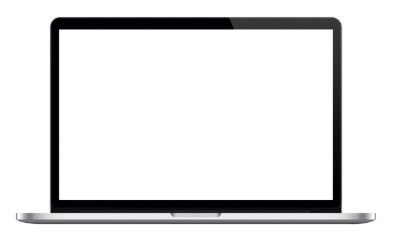 工作具体要求
标题文本预设
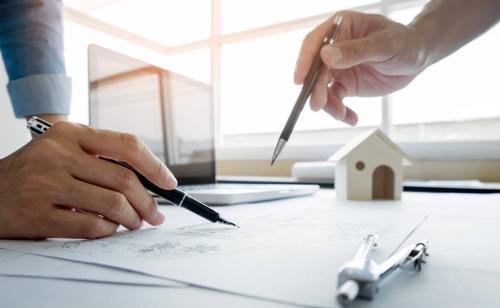 工作具体要求
要求1
要求3
要求2
此处填写内容此处填写内容此处填写内容
此处填写内容此处填写内容此处填写内容
此处填写内容此处填写内容此处填写内容
ADD YOUR LOGO
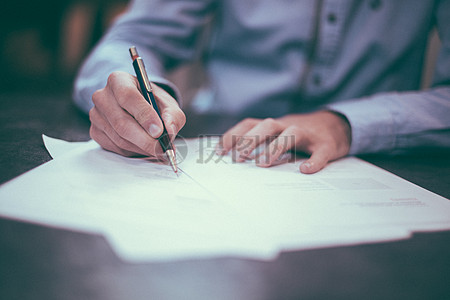 演示完毕感谢聆听
ALBUM STYLE COMMERCIAL GENERAL DEMO TEMPLATE
汇报人：xiazaii